Partners Webinar Alert
Reminder…Because of the amount of individual logins for this webinar.  Please DO NOT Unmute your Microphone after you enter this webinar.
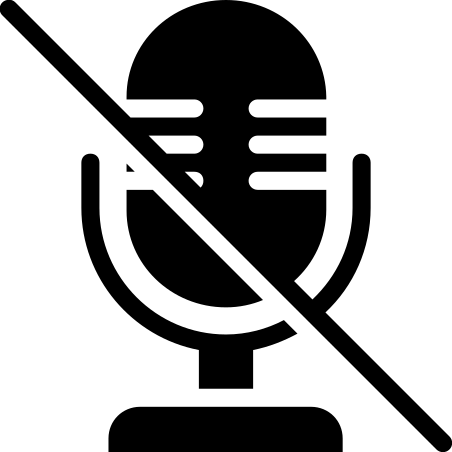 Presented by Partners in Medical Education, Inc. 2020
1
DIO Roles & Responsibilities:  Keys to Success
Tori Hanlon, MS, CHCP
GME Consultant
Cheryl Haynes, C-TAGME
Residency Manager
Presented by Partners in Medical Education, Inc. 2020
2
Introducing Your Presenter…
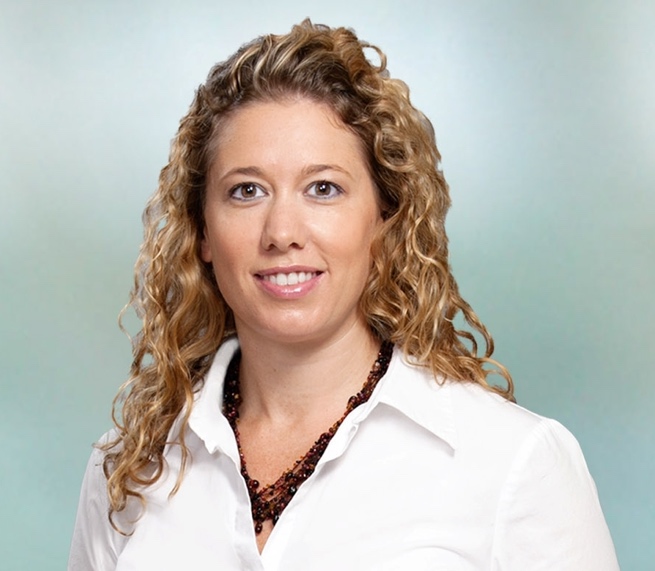 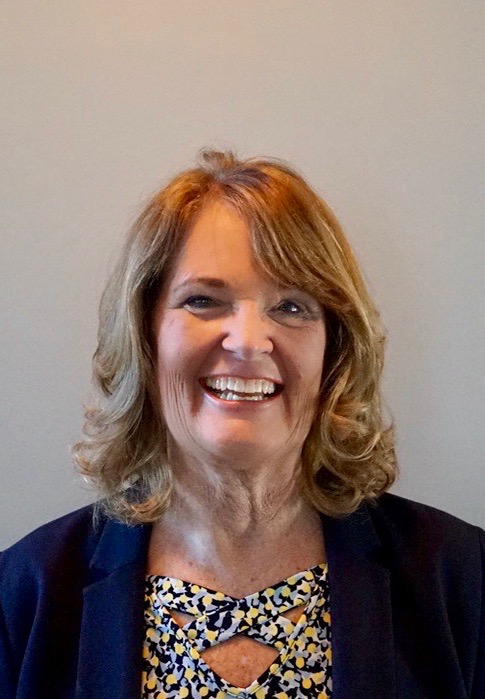 Cheryl Haynes, BA, C-TAGME
Guest Speaker
Seasoned residency manager/institutional coordinator

Board of Directors, Association of Family Medicine Administration
Seasoned speaker/presenter for ACGME, AAFP, AFMA

Published research related to coordinator well-being

21 years GME experience
Tori Hanlon, MS, CHCP
GME Consultant

Over 13 years working in Medical Education

Bachelor’s in Health Services Administration
Master’s in Health Administration and Policy

Designated Institutional Official

Experienced in GME at a large academic medical center
Presented by Partners in Medical Education, Inc. 2020
3
Objectives
Identify best practices for DIOs and institutional GME leaders for effective leadership of GME
Understand why communication between the DIO/GME office and programs is important and necessary
Recognize program needs in communicating with the DIO/GME office
Explore how programs and DIOs/GME leaders can better work together collaboratively in today’s GME environment
Presented by Partners in Medical Education, Inc. 2020
4
Who is the DIO?
The individual who, in collaboration with a GMEC, must have authority and responsibility for the oversight and administration of each of the SI’s ACGME-accredited programs, as well as for ensuring compliance with the ACGME Institutional, Common, and specialty-/subspecialty-specific Program Requirements. (I.A.5.a)
Presented by Partners in Medical Education, Inc. 2020
5
Roles of the DIO
Presented by Partners in Medical Education, Inc. 2020
6
Key to Success of a DIO
Excellent Coordinators at the program level
Happy
Prepared
Valued
Presented by Partners in Medical Education, Inc. 2020
7
DIO/GME Office Communication Survey
Survey Monkey
November 2020
GME Coordinators Facebook Group
39 Coordinators Responded
Presented by Partners in Medical Education, Inc. 2020
8
How does your DIO/GME typically communicate?*
Email   94.87%
Meetings  71.79%
Retreats  17.95%
Other 7.69%  (Newsletters, Teams)


*Check all that apply
Presented by Partners in Medical Education, Inc. 2020
9
What type of information do you rely on most from your DIO/GME?
ACGME Updates  10.53%
Institutional GME Updates   76.32%
Professional Development   5.26%
Other (Budget)   7.89%

“I do not rely on them, the only time I hear from them is when they need something.”
Presented by Partners in Medical Education, Inc. 2020
10
What kind of information do you wish your DIO/GME office shared more of?
Responses were varied
“They do a great job”
“Resending me the ACGME newsletter is useless.”
“There is minimal communication coming from my GME/DIO until it is too late”
“Processes - they always assume everyone should know everything, when we get zero training”
Presented by Partners in Medical Education, Inc. 2020
11
Common Desired Information
Relevant, timely information, specific to program
Professional development opportunities
Processes/expectations
Shared best practices
Presented by Partners in Medical Education, Inc. 2020
12
Barriers to Effective Communication
DIO/GME leadership not approachable
Micromanaging
Unclear division of duties
Respond when assistance is requested
Presented by Partners in Medical Education, Inc. 2020
13
How could your DIO/GME office better serve the needs of your program?
Understand needs of individual programs
Allow PD’s to be PD’s
Recognize coordinators as members of the program leadership team
Provide professional development
Allow programs to be part of decision making when program is affected
Be open to innovation and new ideas, share the “why”
Presented by Partners in Medical Education, Inc. 2020
14
Roles
Advocate - be an advocate for your coordinators, listen to them, give them a voice, treat them as members of the leadership team, include them in your well-being initiatives.
Presented by Partners in Medical Education, Inc. 2020
15
How well do you know your Coordinators?
2017 Association of Family Medicine Administration partnered with University of Kansas-Wichita Dept of Family & Community Medicine
Surveyed 407 members, 75.4% response rate
Job satisfaction
44% high
56% average
95% reported a moderate level of burnout
Presented by Partners in Medical Education, Inc. 2020
16
Conceptualizer - Involve your coordinators in your vision, long term plans, will be surprised at how resourceful they can be
Communicator – be clear, concise and thoughtful
Educator - provide appropriate training for coordinators, be actively involved in their training and development
Facilitator – assure coordinators have the training and resources needed for effective performance of their jobs
Presented by Partners in Medical Education, Inc. 2020
17
AFMA/KU-Wichita Professional Development Survey
2nd survey 2018
60% response rate
64% reported they had received training for their positions
92% reported they receive financial support for professional development
Presented by Partners in Medical Education, Inc. 2020
18
“It’s not the money, it’s the time and lack of support.  No one does my work when I am away.”

“It’s not worth being
gone.”
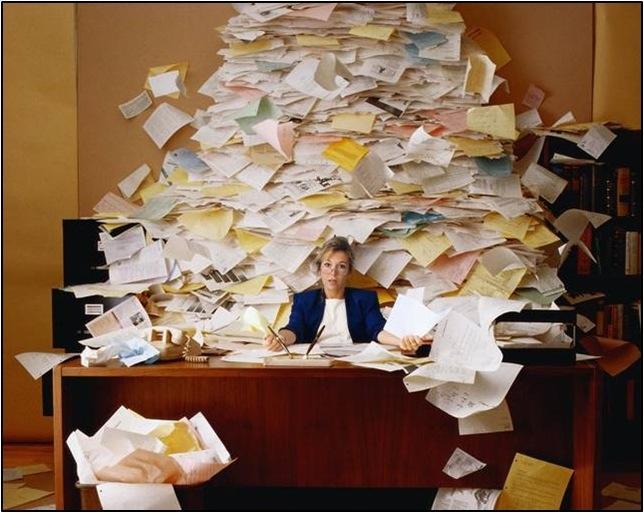 Presented by Partners in Medical Education, Inc. 2020
19
Roles
Leader - lead by example, don't sit in the admin/GME office for everyone to come to you, get out, be seen, be known at the program level, be approachable.  Be well, model wellness!
Operator – roll up your sleeves, be seen as someone who gets things done, not just directs things to be done.
Presented by Partners in Medical Education, Inc. 2020
20
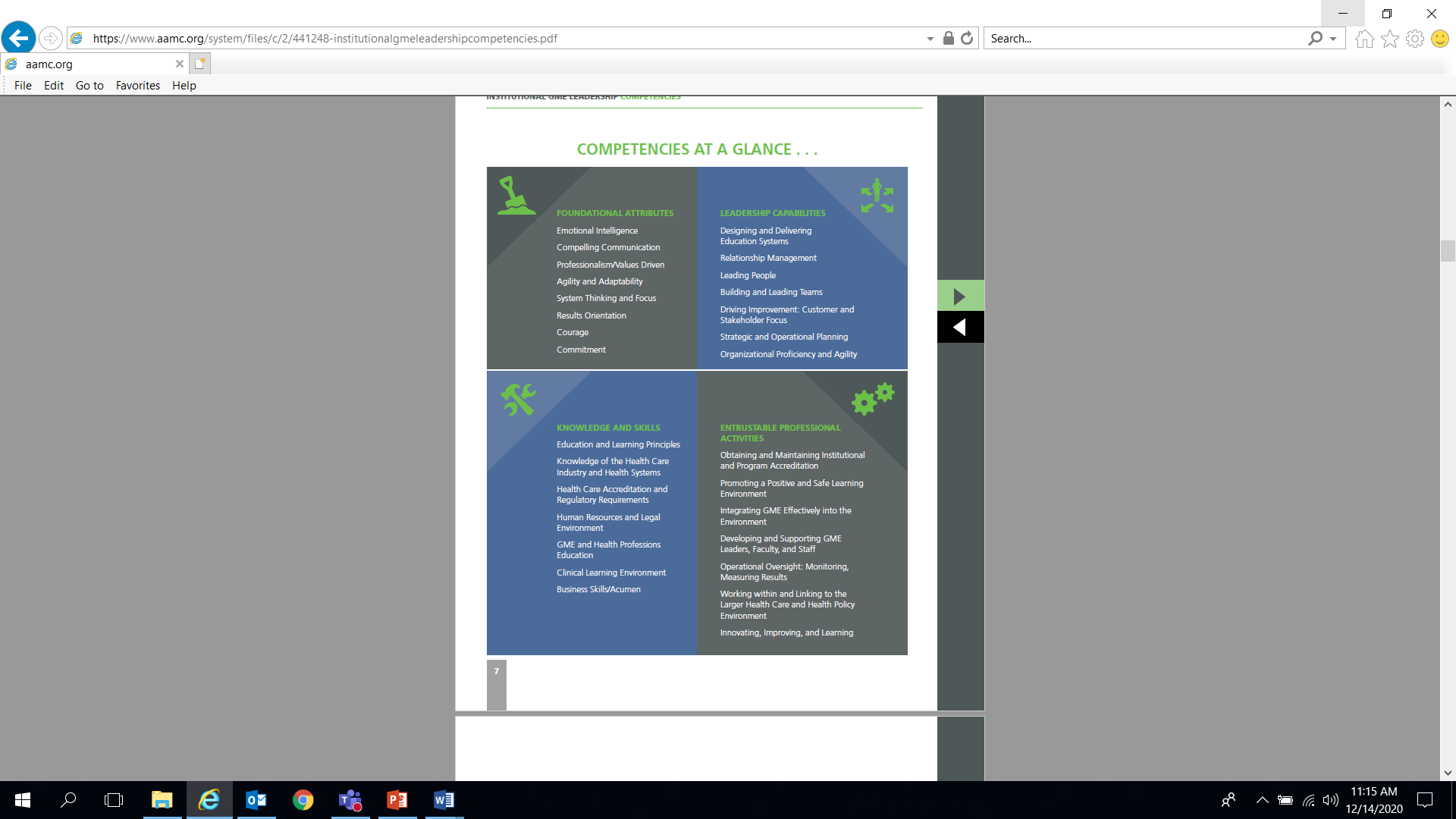 AAMC Institutional
GME Leadership
Competency Domains
Presented by Partners in Medical Education, Inc. 2020
21
Relationships with Programs
Meet with programs regularly (PDs, faculty, coordinators, residents)
Share information
Empower programs
Follow-up
Communicate what is realistic vs. what isn’t
Be honest
Ask for feedback
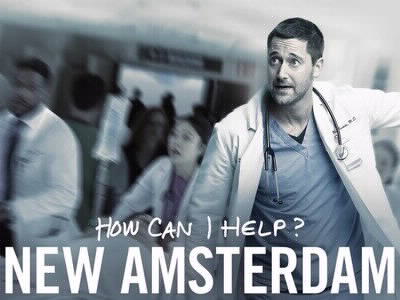 Presented by Partners in Medical Education, Inc. 2020
22
Best Practices
Keep up with ACGME Requirements and educate PDs and coordinators on revisions
Help prepare programs for site visits
Network with other DIOs
Create/maintain bridge between education and clinical care
Share institutional ACGME survey results at GMEC and with programs
Maintain a pulse on CLE and engage C-suite
Presented by Partners in Medical Education, Inc. 2020
23
Oversight
Being aware of
Reviewing
Tracking
Measuring
Documenting
Presented by Partners in Medical Education, Inc. 2020
24
Oversight
Presented by Partners in Medical Education, Inc. 2020
25
Resources
AAMC Institutional GME Leadership Competencies https://www.aamc.org/system/files/c/2/441248-institutionalgmeleadershipcompetencies.pdf

Competencies, Essential Training, and Resources Viewed by DIOs as Important to the Position in GME http://216.92.22.76/discus/messages/21/ACADEMIC_MED_Reisenberg-723.pdf
Presented by Partners in Medical Education, Inc. 2020
26
Resources
Characteristics, Roles and Responsibilities of the DIO Position in GME http://216.92.22.76/discus/messages/21/Riesenberg_DIO_article-1955.pdf

Ofei-Dodoo S, Scripter C, Kellerman R, Haynes C, Marquise ME, & Bachman CS, Burnout and Job Satisfaction among Family Medicine Residency Coordinators: Results from a National Survey. Family Medicine STFM. October 2018 Volume 50, Issue 9
Presented by Partners in Medical Education, Inc. 2020
27
Resources
Haynes C, Freelove R, & Ofei-Dodoo S. Assessing Family Medicine Residency Coordinators’ Work Stress and Wellbeing. Paper presented at the PDW and RPS Residency Education Symposium at the Sheraton Kansas City Hotel at Crown Center. Kansas City, MO. March 26, 2018.
Presented by Partners in Medical Education, Inc. 2020
28
Latest On-Demand Webinars
Upcoming Live Webinar       DIO Role and Responsibilities: Keys to Success
         Thursday, December 17, 2020  12:00pm – 1:00pm EST

       How to Manage Virtual Site VisitTuesday, January 5, 2021  12:00pm – 1:00pm EST

       How to Maximize Virtual Learning Part 1Thursday, January 21, 2021  12:00pm – 1:00pm EST

           DIO Role and Responsibilities: Keys to SuccessThursday, December 17, 2021  12:00pm – 1:00pm EST
Working with your Governing Board

Recognizing & Addressing Precursors of Burnout: The Value of Shame Resiliency Training to Support Resident Well-Being

Working with your IRB

Digging for Data II

Demystifying Diversity

Faculty Development Planning: Sponsoring Institution Role

ADS Annual Update: Best Practices

Graduate Medical Education Financing

Artificial Intelligence in Medicine: Its Impact on GME

Faculty Development – A More Specific Approach
NEW Faculty Development Series
15 Minutes to Effective Feedback
Toolbox for Teaching Millennials

Taking Supervision to the Next Level
Contact us today to learn how our Educational
Passports can save you time & money! 
724-864-7320
www.PartnersInMedEd.com
Presented by Partners in Medical Education, Inc. 2020
29
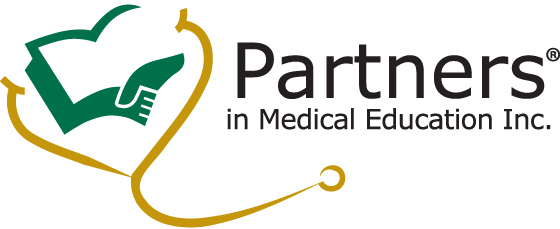 Partners in Medical Education, Inc. provides comprehensive consulting services to the GME community.  


Partners in Medical Education
724-864-7320  |  info@PartnersInMedEd.com

Tori Hanlon, MS, CHCP 
 tori@partnersinmeded.com

Cheryl Haynes, BA, C-TAGME
Cheryl.Haynes@sr-ahec.org


www.PartnersInMedEd.com
Presented by Partners in Medical Education, Inc. 2020
30